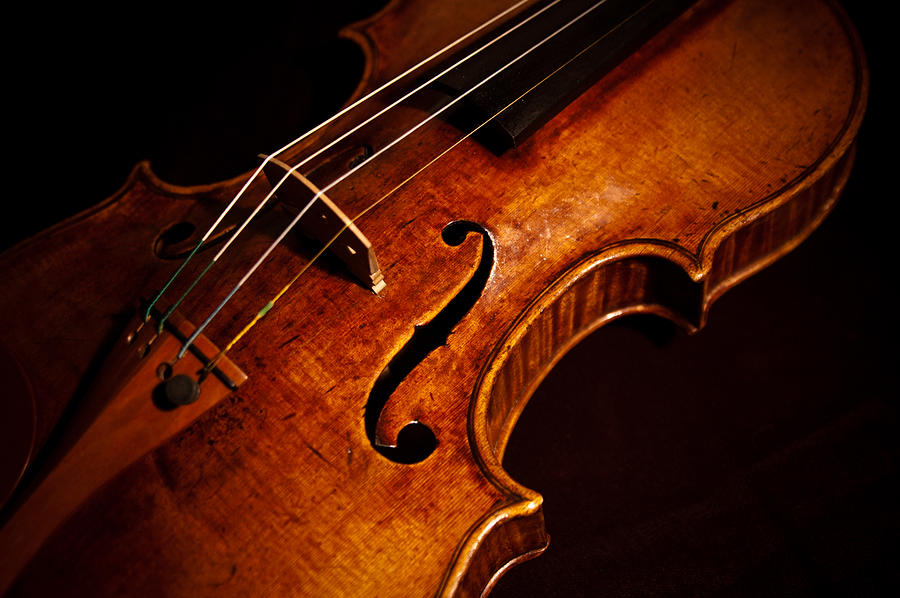 Stringed Instruments
Key Concepts…
Variety of Stringed Instruments:
Plucked, struck, bowed, (shaken not stirred!),…
Standing waves on strings
Wave speed on a vibrating string
Fourier composition of waveform
From vibrating string to audible sound – concept of impedance
Anatomy of a stringed instrument
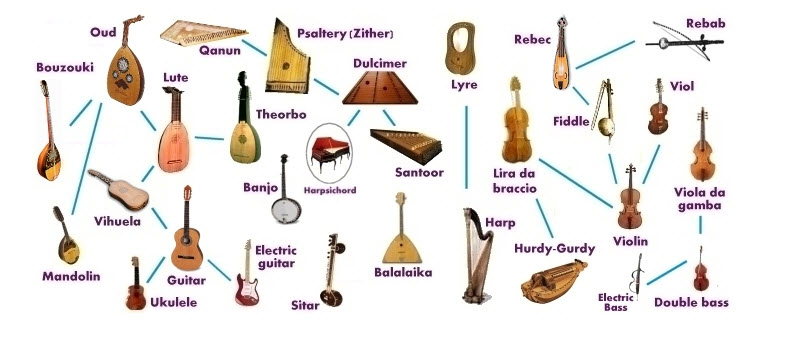 Violin Family
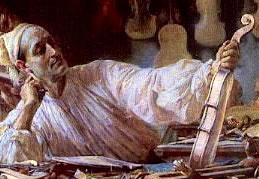 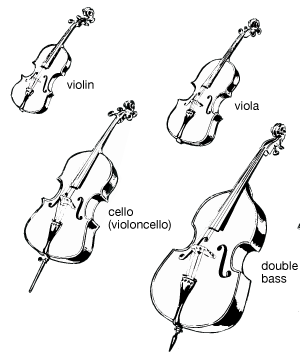 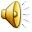 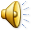 Andrea Guarneri (1626-1698) Cremona
Antonio Stradivari (1644-1737) Cremona
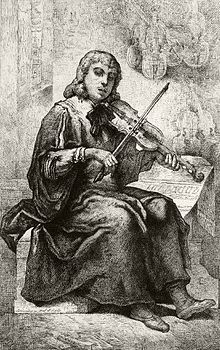 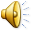 Nicola Amati (1596- 1684) Cremona
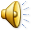 Review of Standing Waves…
Masters – Old and New…
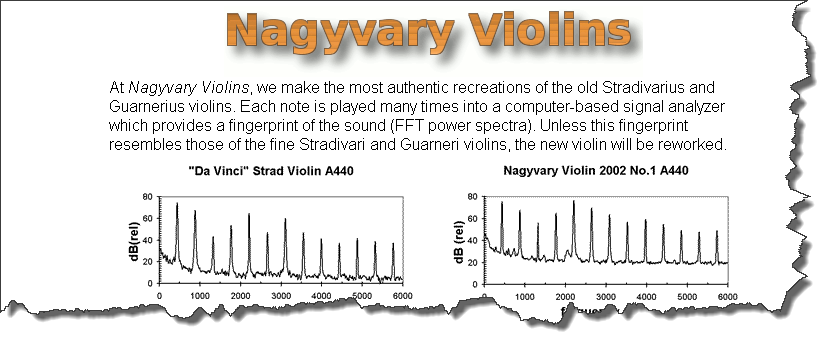 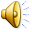 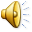 Which is the Strad?
Parts of a Violin…
The Strings…
Helmholtz – stick/slip process
If “proper” bowing pressure is maintained the stick/slip process is driven by the fundamental mode of the string
Bowing allows a continuous input of energy to the violin
Bowing Speed…
Importance of Impedance…
A measure of opposition to motion of something subjected to a force
Any change in impedance will result in some wave reflection.  A wave on a string is reflected strongly if it encounters a barrier having high impedance
The  bridge on a violin plays a critical role in transmitting some of the vibrational energy of the string to the body of the violin
Bridge of the violin has just enough impedance (about 1000x that of the string) to let energy slowly transfer from the string to the violin body
The Bridge…
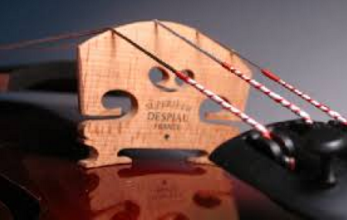 Visualizing the Vibration of a Violin
Watch this on YouTube
Chladni Patterns on Violin…
The body of the violin oscillates in a complex set of modes
The frequencies of some of these modes should be similar to the fundamentals of the G-D-A-E strings
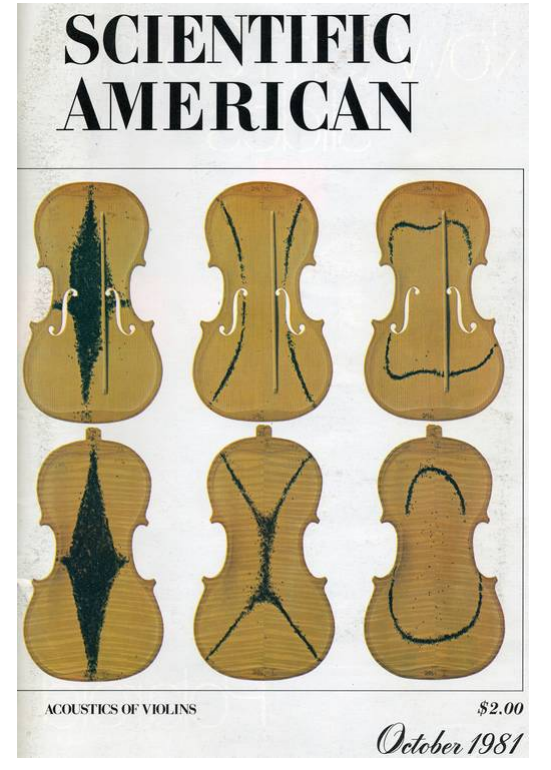 Fretted Instruments…
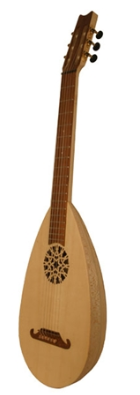 Guitars, dulcimers,lutes, banjo, mandolin, ukulele…
Guitar frets are positioned between the nut and bridge according to the “rule of 18”
1st fret is 1/18 the distance from nut to bridge, 2nd fret is 1/18th the remaining distance etc…